Viết văn bản thuyết minh giải thích một hiện tượng tự nhiên
¿?
III
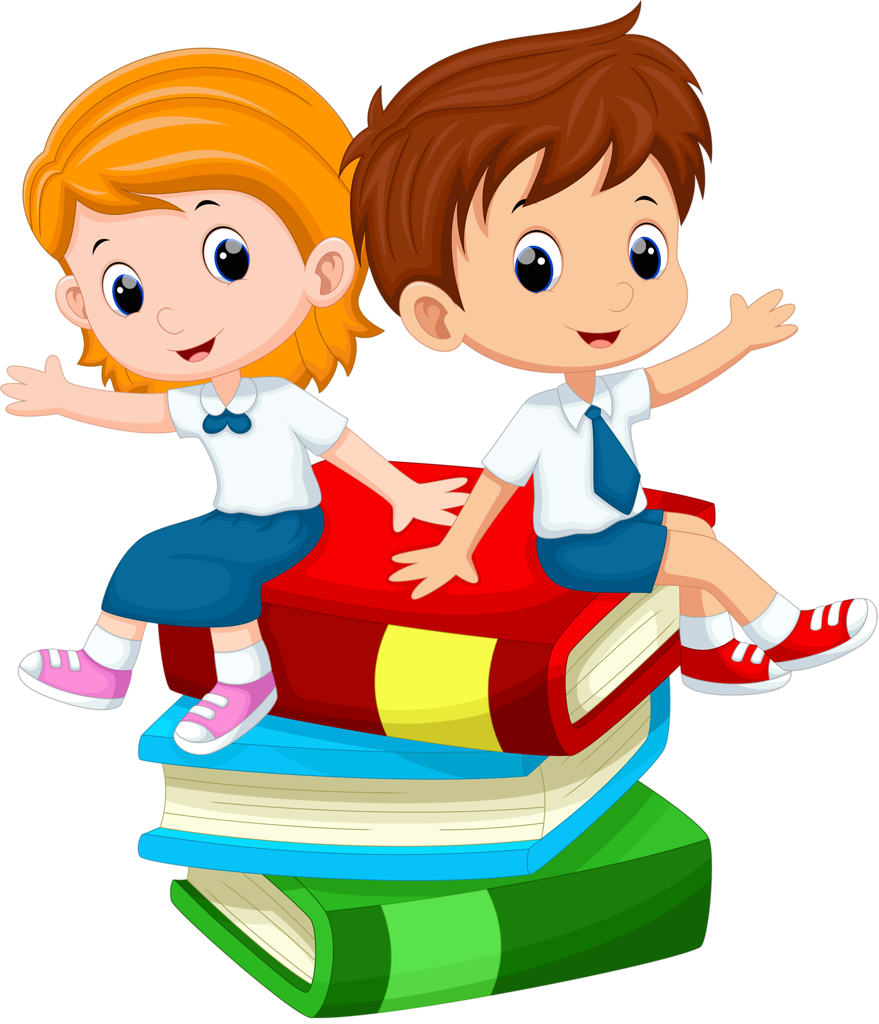 Hướng dẫn quy trình viết
III. Hướng dẫn quy trình viết
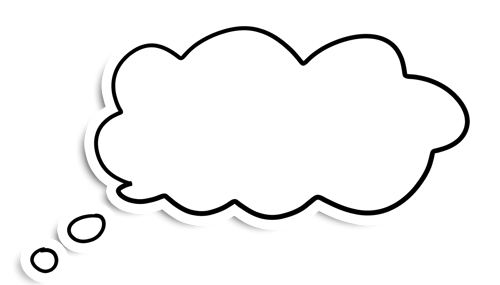 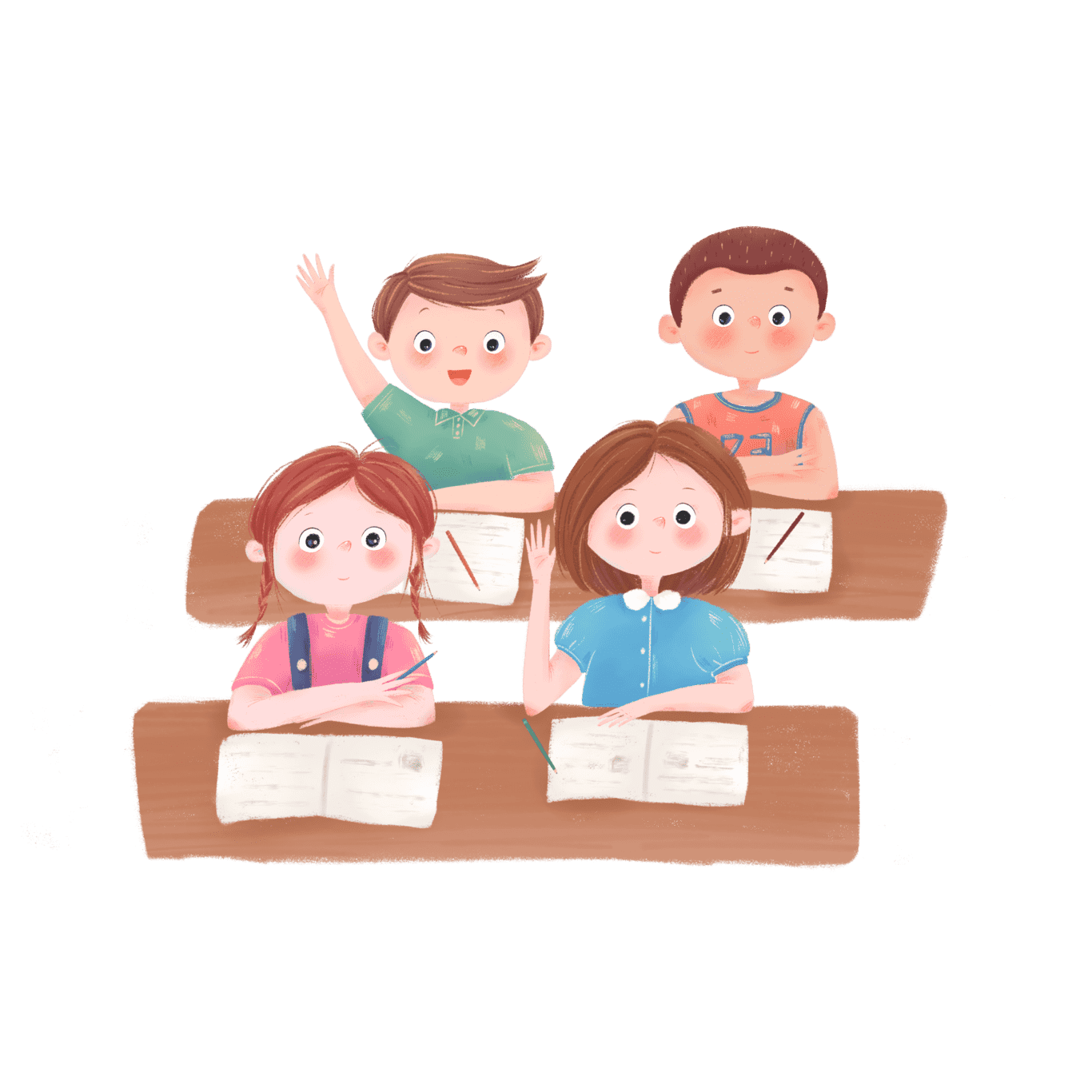 Đọc phần hướng dẫn về quy trình viết trong SGK, tr. 49-50, sau đó thảo luận nhóm đôi và điền thông tin vào PHT số 1
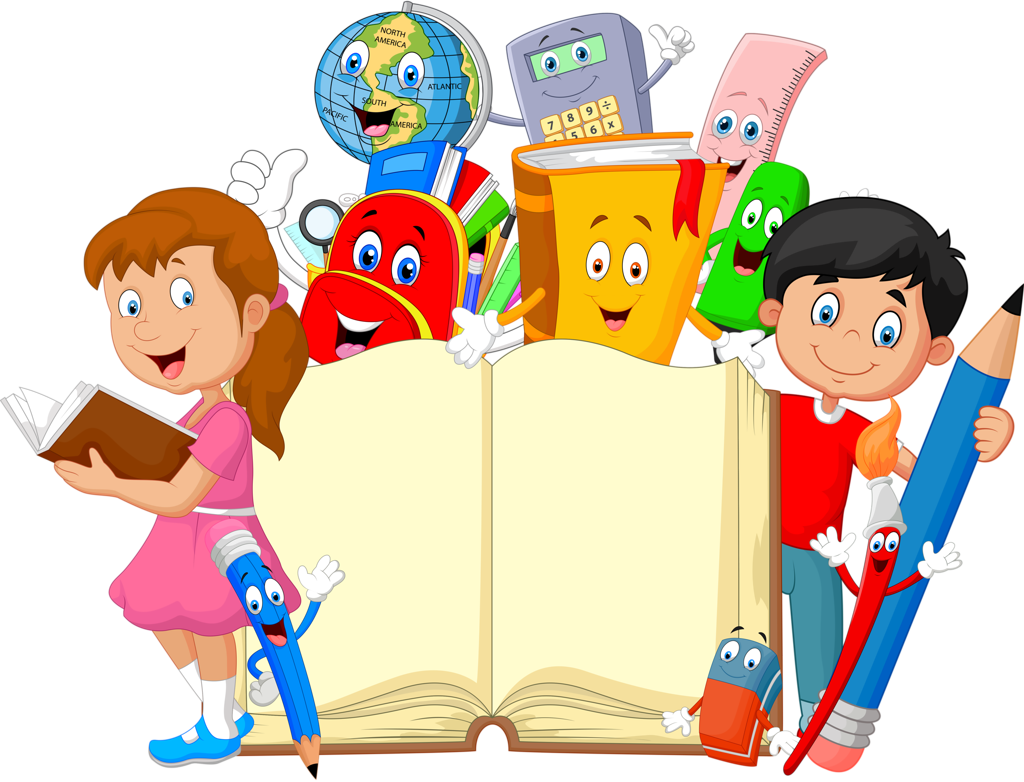 Việc làm này giúp xác định đúng về hình thức, đồng thời định hướng được nội dung, cách viết
- Đọc kĩ đề bài và xác định vấn đề, kiểu bài, độ dài của bài viết.
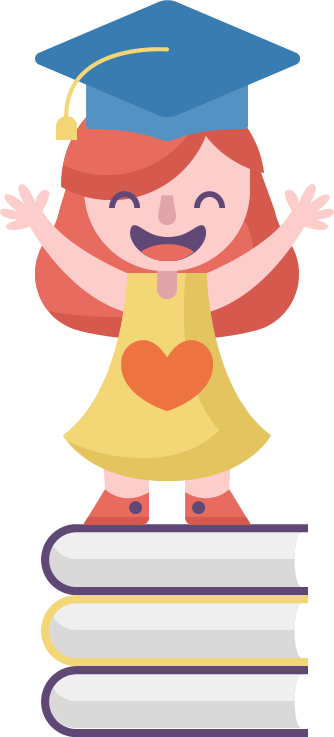 Giúp đoạn văn viết ra đúng yêu cầu
- Xác định mục đích viết, người đọc và mong đợi của họ về bài viết.
- Chọn nội dung trình bày và cách viết phù hợp.
Nguồn thông tin đáng tin cậy, độ chính xác cao.
Thu thập tư liệu
- Tìm đọc tư liệu về hiện tượng tự nhiên mà em muốn giải thích trên Internet, tạp chí… hoặc tham khảo ý kiến của các nhà nghiên cứu.
Tìm ý:
- Ghi chép thông tin về hiện tượng tự nhiên trong quá trình đọc:
- Đọc kĩ tư liệu về hiện tượng tự nhiên mà em sẽ giải thích, đánh dấu những thông tin quan trọng…
+ Tên hiện tượng
+ Thông tin về hiện tượng
+ Kết quả của hiện tượng.
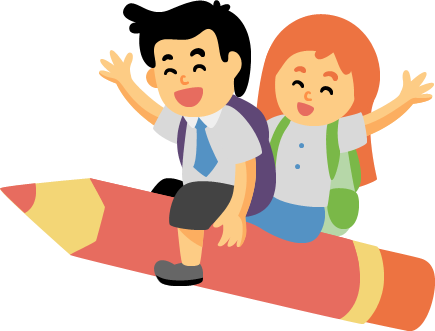 - Có thể dùng sơ đồ tư duy để lập dàn ý
Lập dàn ý
Viết nhanh ý tưởng dưới dạng cụm từ
- Đảm bảo cấu trúc ba phần của bài viết
Viết dựa trên dàn ý
- Đặt nhan đề giới thiệu tên của hiện tượng tự nhiên thu hút sự chú ý của người đọc.
- Tóm tắt thông tin quan trọng của từng đoạn/ phần bằng hệ thống các đề mục.
- Có thể đặt một số câu hỏi ở phần mở đầu và trả lời cho những câu hỏi đó ở các phần tiếp theo của bài viết tạo sự mạch lạc thu hút người đọc.
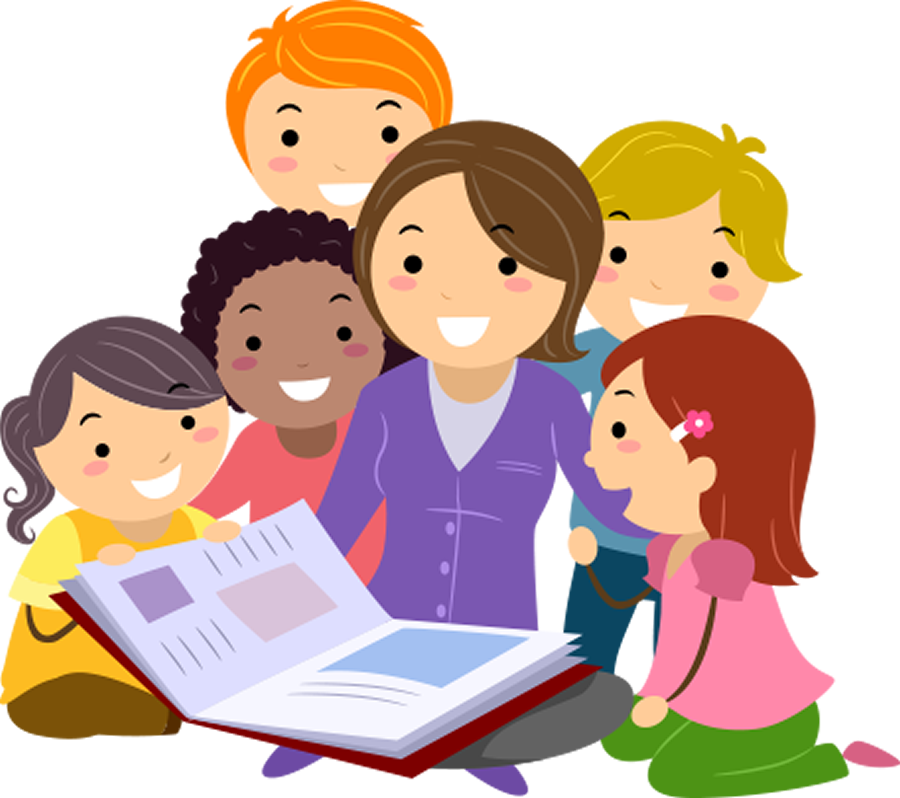 - Kết hợp các cách trình bày thông tin khác nhau: in đậm/ in nghiêng/ gạch chân… để làm nổi bật thông tin quan trọng.
Xem lại và chỉnh sửa
Sử dụng bảng kiểm để xem lại và chỉnh sửa
- Chú ý đến những điểm mình đã làm tốt, những điểm chưa tốt cần khắc phục.
Rút kinh nghiệm:
- Ghi lại những kinh nghiệm của bản thân sau khi viết bài văn thuyết minh giải thích về một hiện tượng tự nhiên.
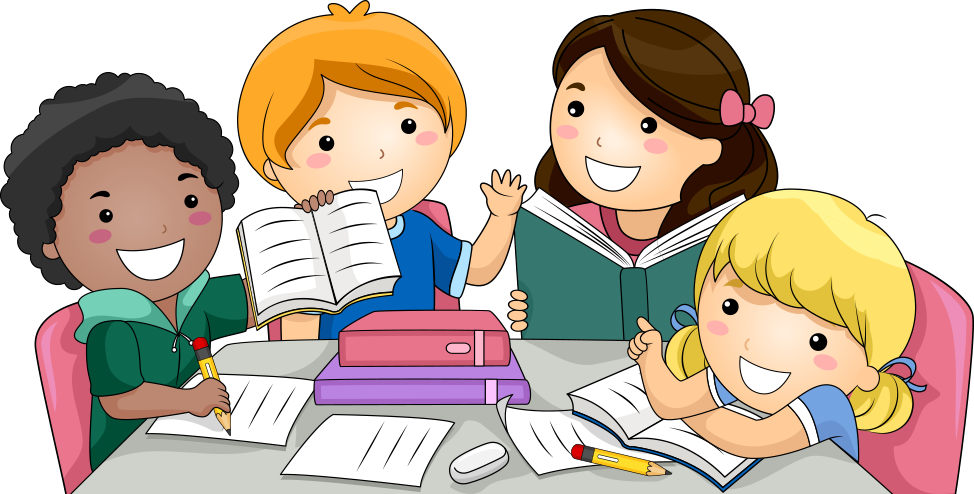 Hoạt động luyện tập
IV
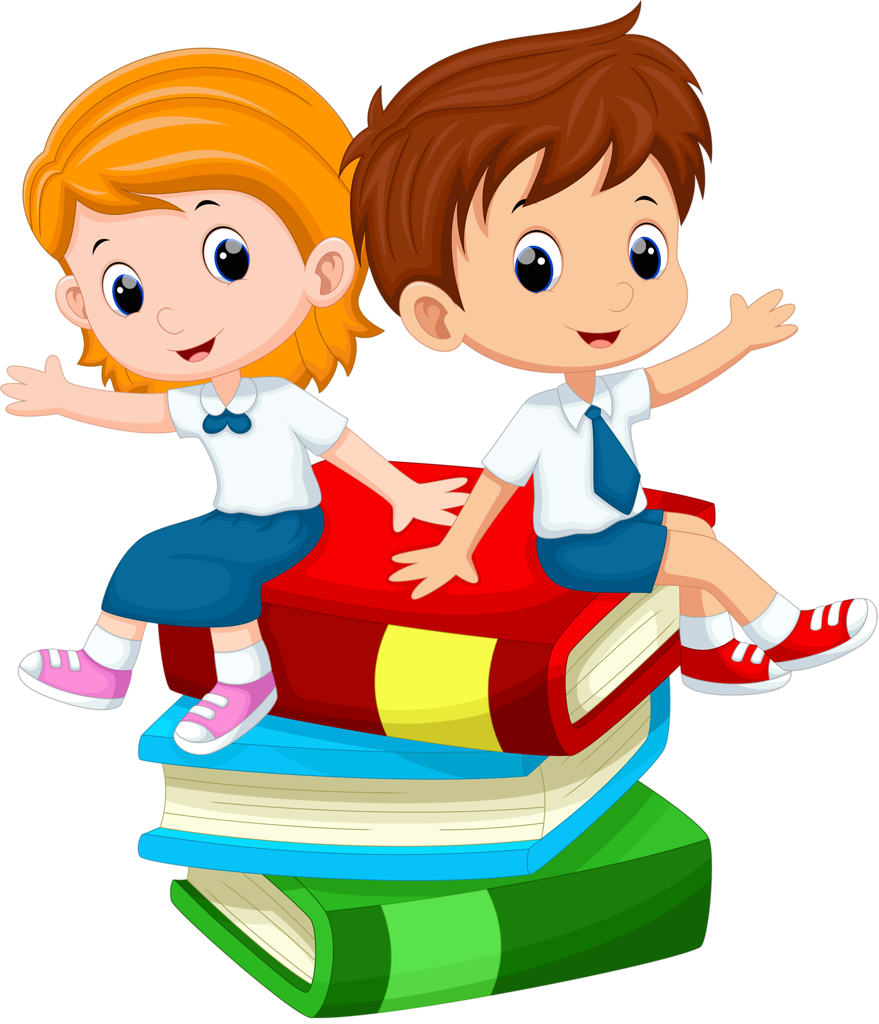 Thực hành viết
1. Hoạt động chuẩn bị trước khi viết
Em định viết về đề tài gì?
Người đọc bài văn của em có thể là ai?
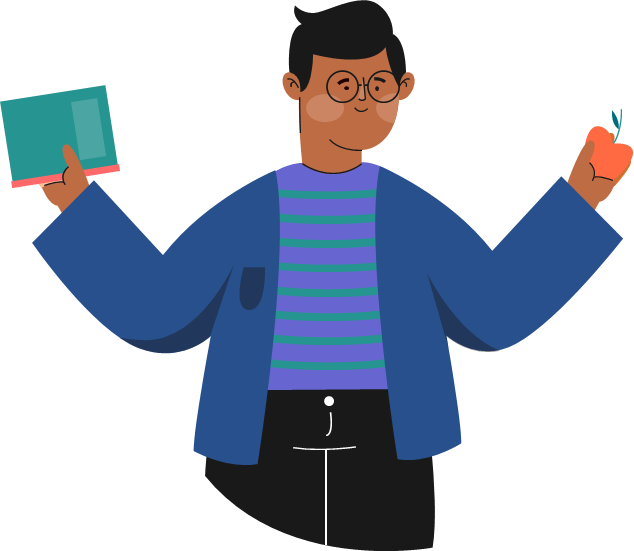 Em viết bài văn này nhằm mục đích gì?
Em đã tìm được hiện tượng tự nhiên nào, trong cuốn sách/trang web nào?
1. Hoạt động chuẩn bị trước khi viết
02
01
Người đọc: thầy cô, bạn bè, gia đình
Mục đích viết: Giải thích về một hiện tượng tự nhiên.
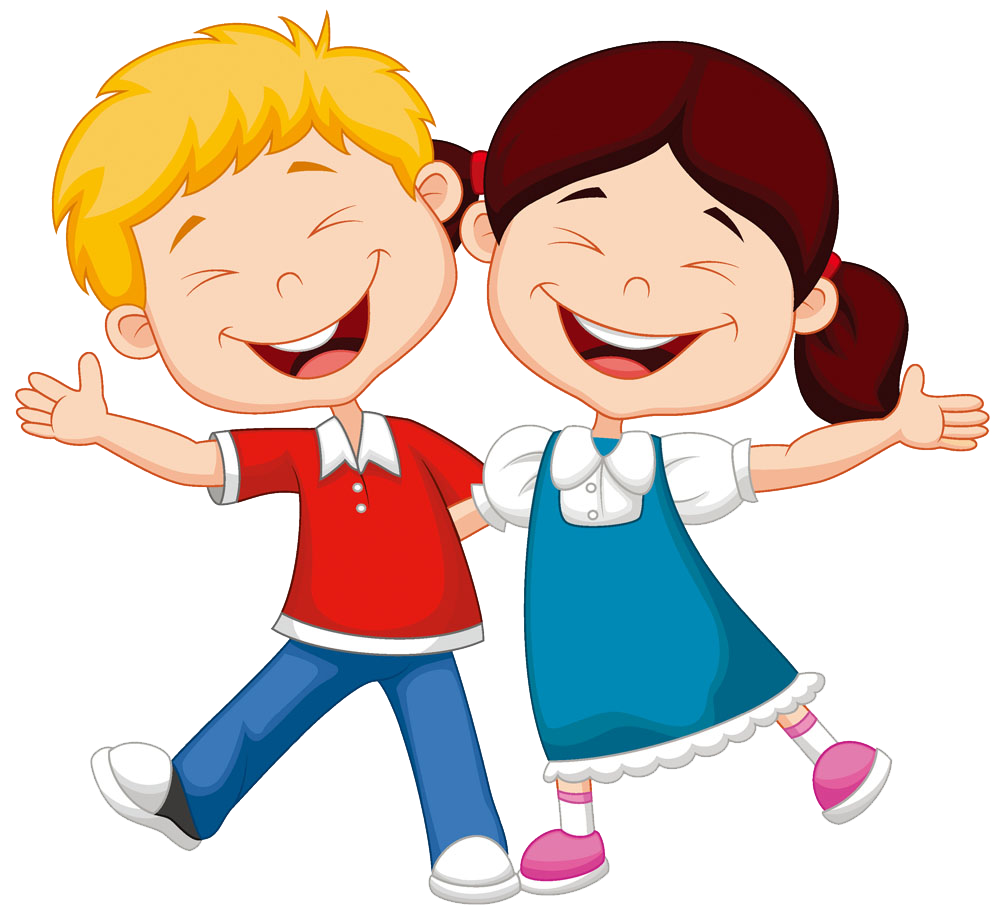 1. Hoạt động chuẩn bị trước khi viết
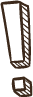 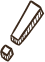 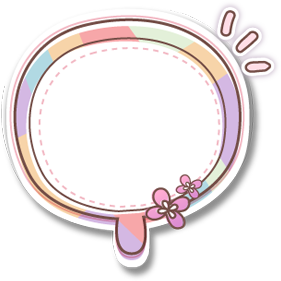 Thu thập tư liệu dựa theo mẫu phiếu học tập sau:
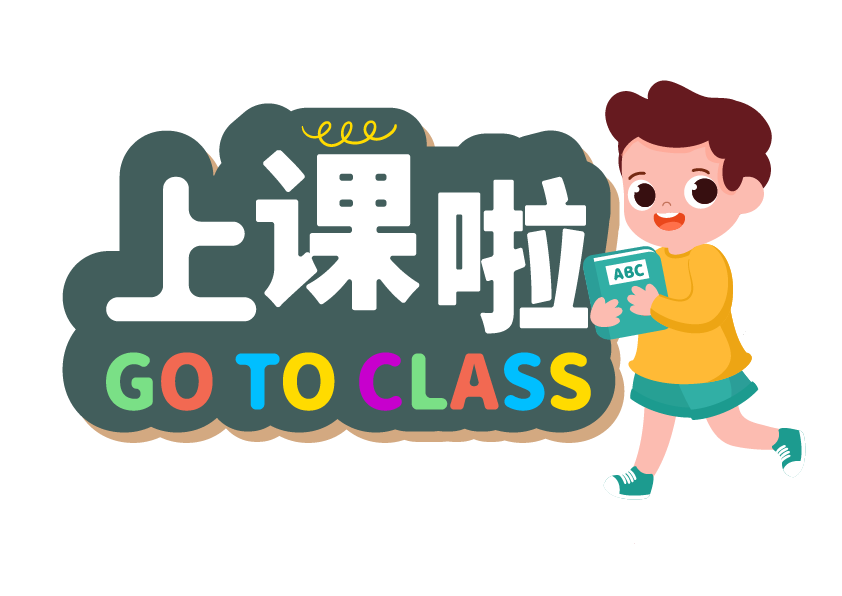 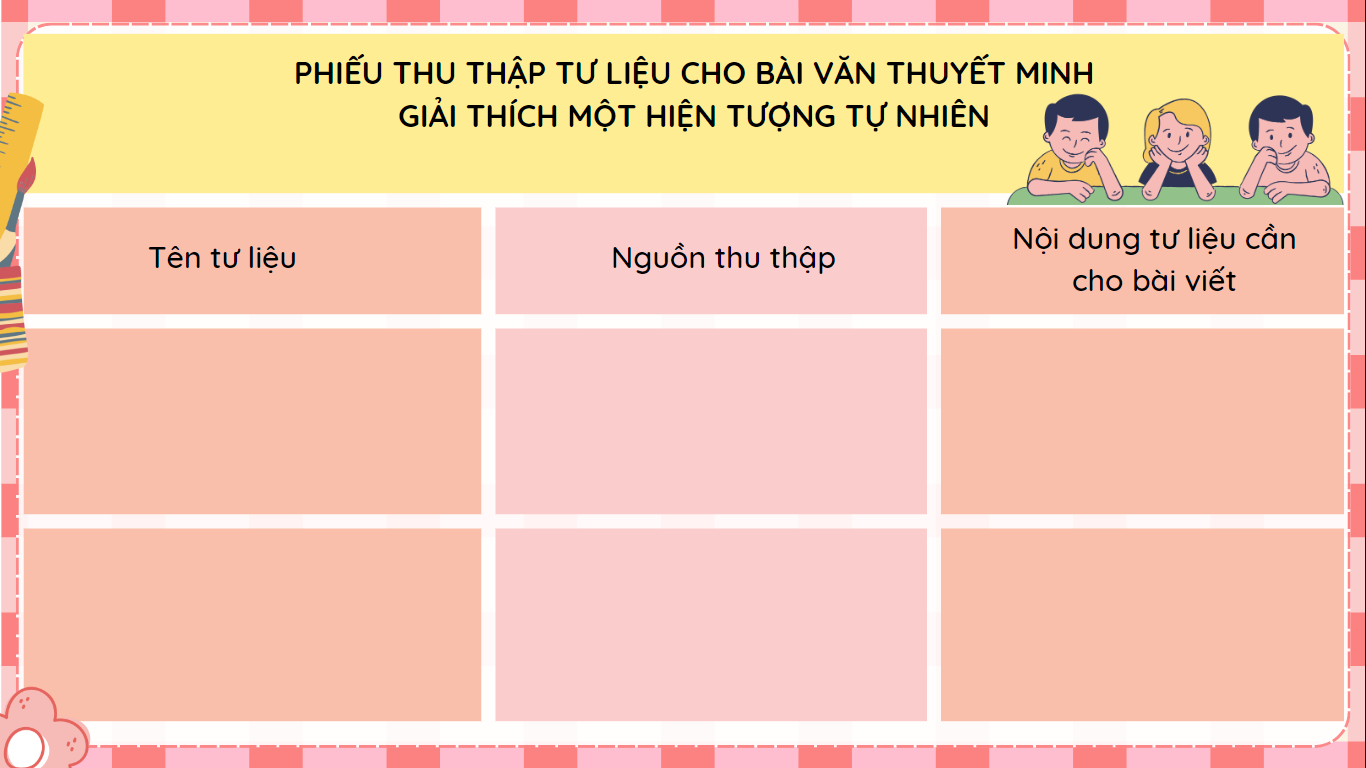 2. Hoạt động tìm ý, lập dàn ý
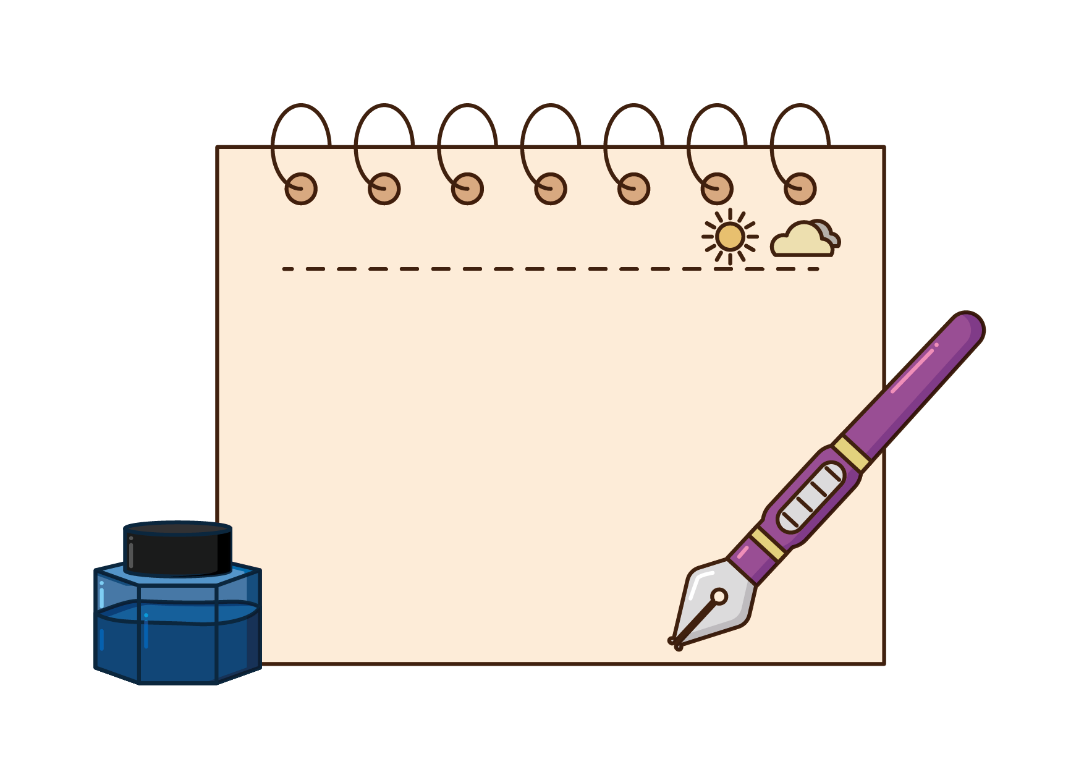 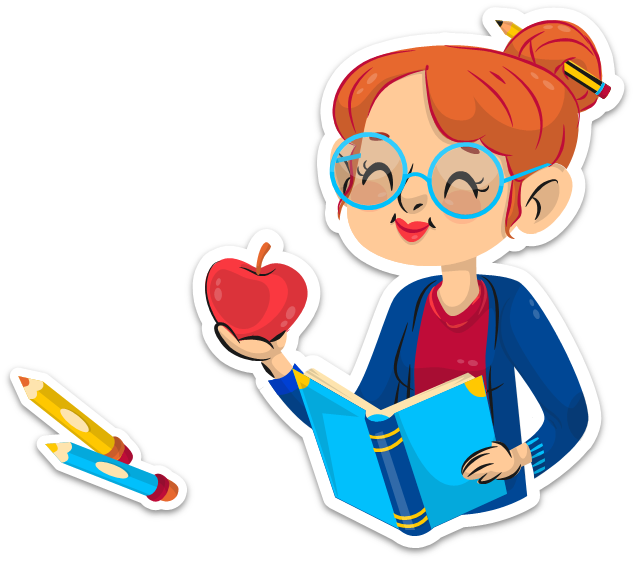 Hs tiến hành tìm ý, lập dàn ý theo PHT số 1 và số 2
3. Viết bài
Triển khai bài viết dựa trên dàn ý. Khi viết cần chú ý điều gì?
3. Viết bài
Tóm tắt thông tin quan trọng của từng đoạn/ phần bằng hệ thống các đề mục.
Có thể đặt một số câu hỏi ở phần mở đầu và trả lời cho những câu hỏi đó ở các phần tiếp theo của bài viết tạo sự mạch lạc thu hút người đọc.
Đặt nhan đề giới thiệu tên của hiện tượng tự nhiên thu hút sự chú ý của người đọc.
Kết hợp các cách trình bày thông tin khác nhau: in đậm/ in nghiêng/ gạch chân… để làm nổi bật thông tin quan trọng.
Đảm bảo cấu trúc ba phần của bài viết
3.4. Hoạt động xem lại, chỉnh sửa và rút kinh nghiệm
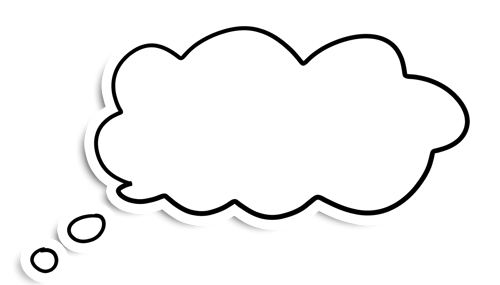 Hs dùng bảng kiểm tự kiểm tra lại bài văn đã viết và tự chỉnh sửa
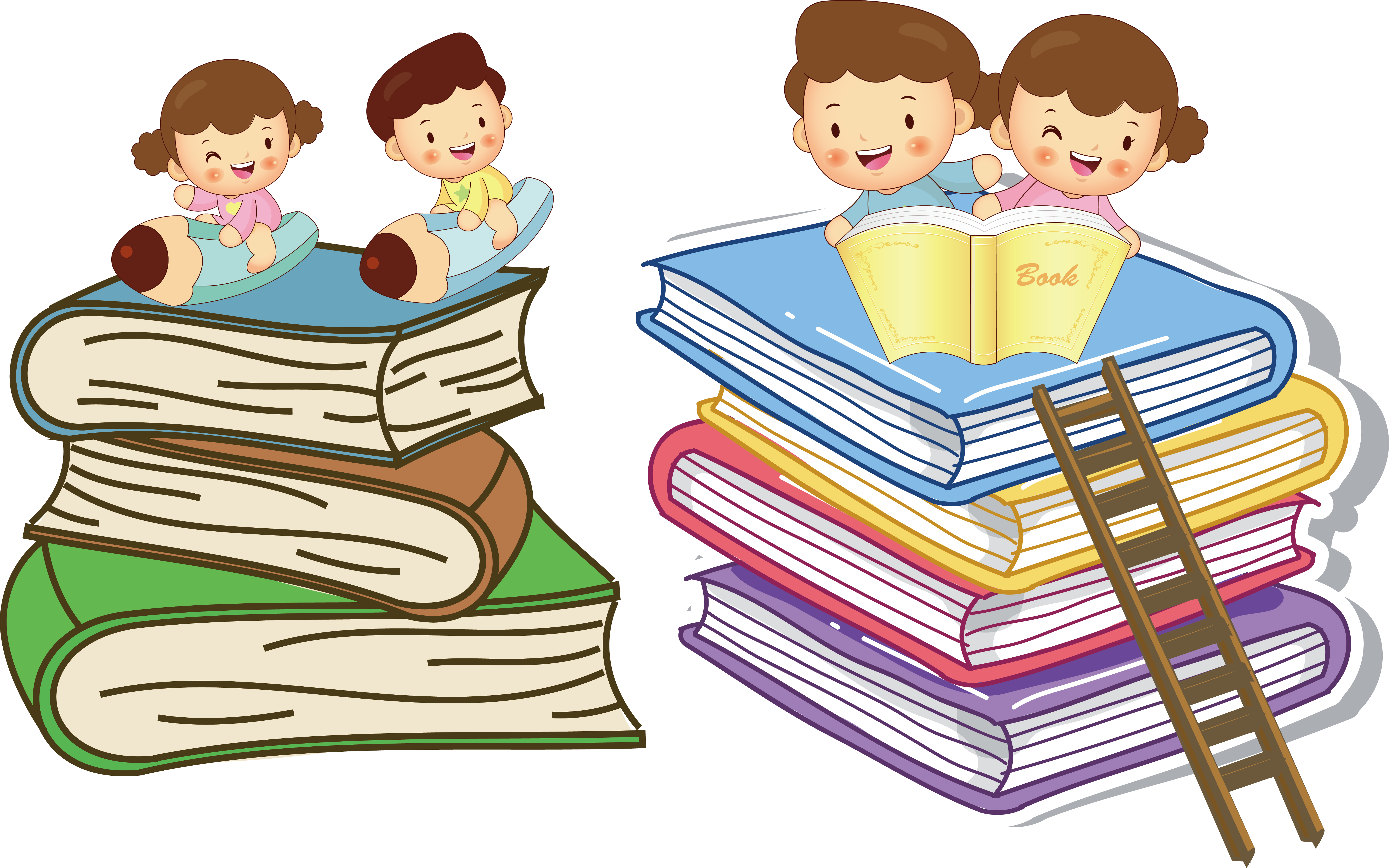 Bảng kiểm kĩ năng viết bài văn thuyết minh giải thích một hiện tượng tự nhiên
Hs đọc bài văn của mình trước lớp và mời các Hs khác nhận xét dựa vào bảng kiểm
3.4. Hoạt động xem lại, chỉnh sửa và rút kinh nghiệm
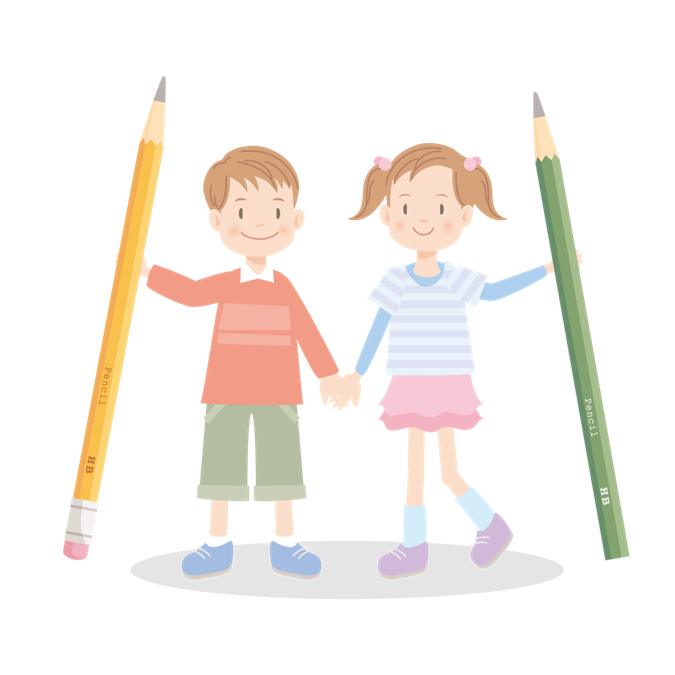 Hoạt động vận dụng
Hoạt động vận dụng
Nhiệm vụ
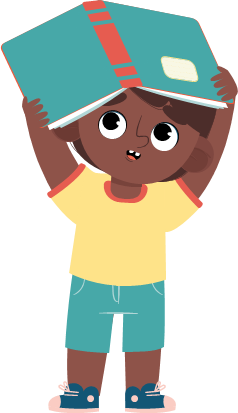 Viết bài văn thuyết minh giải thích một hiện tượng tự nhiên
Sửa lại đoạn văn (viết lần 1) của bản thân cho hoàn chỉnh và công bố